Chapter Five
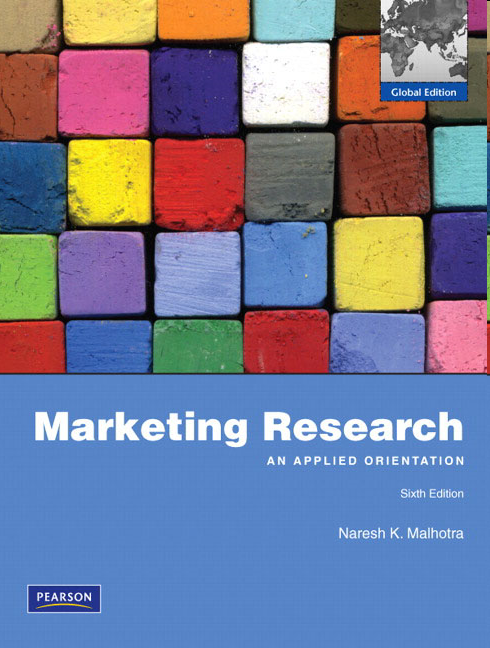 Exploratory Research Design:
		Qualitative Research
1
1. Chapter Outline
Overview
Primary Data: Qualitative Versus Quantitative Research
Rationale for Using Qualitative Research Procedures
A Classification of Qualitative Research Procedures
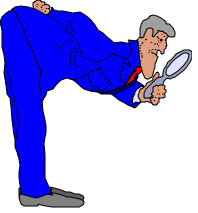 2
1. Chapter Outline
Focus Group (FG) Interviews
Depth Interviews
Projective Techniques
Analysis of Qualitative Data
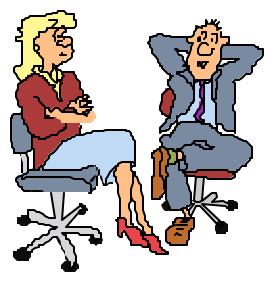 3
Fig. 5.1
Marketing Research Data
2. Review: A Classification of Marketing Research Data
Secondary Data
Primary Data
Qualitative Data
Quantitative Data
Descriptive
Causal
Experimental Data
Survey Data
Observational and Other Data
4
Table 5.1
3. Review: Qualitative Vs. Quantitative Research
Qualitative Research

To gain a qualitative understanding of the  underlying reasons and motivations

Small number of non-representative cases

Unstructured

Non-statistical

Develop an initial understanding
Quantitative Research

To quantify the data and generalize the results from the sample to the population of interest

Large number of representative cases

Structured

Statistical

Recommend a final course of action
Objective




Sample


Data Collection

Data Analysis

Outcome
5
Qualitative Research Procedures
Fig. 5.2
Direct (Non- disguised)
Projective Techniques
Association Techniques
Completion Techniques
Construction Techniques
Expressive Techniques
Indirect (Disguised)
4. A Classification of Qualitative Research Procedures
Depth Interviews
Focus Groups
6
4. Classification of Qualitative Research Procedures
Focus Groups
an interactive group discussion led by a moderator
unstructured (or loosely structured) discussion
free flow of ideas encouraged
group dynamics are useful
Depth Interviews
interview is conducted one-on-one
best method for in-depth probing of personal opinions, beliefs, values, and hidden issues
Projective Techniques
unstructured prompts or stimuli
encourage the respondent to project their underlying motivations, beliefs, attitudes, or feelings onto an ambiguous situation
they are all indirect techniques that attempt to disguise the purpose of the research
7
Table 5.2
5. Characteristics of Focus Groups
Group Size		   	8-12

Group Composition  		Homogeneous respondents

Physical Setting		Relaxed, informal atmosphere

Time Duration			1-3 hours

Recording			Record audio and video				
Moderator			Observe and interact
8
5. Why Homogenous Focus Groups?
Easier to evaluate output from homogeneous groups. 
For example, it would not be possible in a mixed gender group, to distinguish male and female attitudes toward a certain topic.
Group dynamics tend to become inhibited in mixed gender or age focus groups.

When it is desirable to obtain data from different age and gender groups, schedule multiple focus groups using homogeneous participants.
9
5. Viewing Room and Focus Group Example
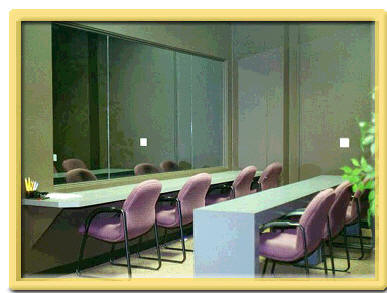 Salad Dressing Focus Group: http://www.youtube.com/watch?v=MuiI7BFhQl4
10
5. Variations in Focus Groups
Two-way focus group.  This allows one target group to listen to and learn from a related group.
For example, a focus group of physicians viewed a focus group of arthritis patients discussing the treatment they desired.  

Dual-moderator group.  A focus group conducted by two moderators.  
One moderator is responsible for the smooth flow of the session, and the other ensures that specific issues are discussed.

Dueling-moderator group.  There are two moderators, but they deliberately take opposite positions on the issues to be discussed.
11
5. Variations in Focus Groups
Respondent-moderator group. The moderator asks selected participants to play the role of moderator temporarily to improve group dynamics.
Mini groups. These groups consist of a moderator and only 4 or 5 respondents.  
Telesession groups. Focus group sessions by phone using a conference call.
Online focus groups. Focus groups conducted online.
12
5. Advantages of Focus Groups
Deep Understanding - The researcher can interact with the participants, pose follow-up questions or ask questions that probe more deeply.
Results can be easier to understand than complicated statistical data.
Non-Verbal Cues - The researcher can get information from non-verbal responses, such as facial expressions or body language.
Bandwagon Effect – participant comments will encourage a wide variety of input for other participants, potentially starting a chain reaction.
13
5. Disadvantages of Focus Groups
Not Representative - The small sample size means the groups might not be a good representation of the larger population; results are only exploratory.
Lost Control - Group discussions can be difficult to steer and control, so time can be lost to irrelevant topics.
Respondents can feel peer pressure to give similar answers to the moderator's questions.
Interviewer Bias - The moderator's skill in phrasing questions along with the setting can affect responses and skew results.
14
6. Depth Interview Techniques: Laddering
In laddering, the line of questioning proceeds from product characteristics to user characteristics. This technique allows the researcher to tap into the consumer's network of meanings.  

Q: Why do you buy Maybelline cosmetics?

A: Maybelline is a good brand at a reasonable price.

Q: Why are reasonably priced cosmetics important to you?

A: Buying a quality product that isn’t too highly priced makes me feel like I am spending my money wisely.
15
6. Depth Interview: Hidden Issue Questioning
In hidden issue questioning, the focus is not on socially shared values but rather on personal “sore spots” (i.e. deeply felt personal concerns).  
	“What would you do with your time if you were given 5 million dollars?”
 
The answer should reveal some deeply held motivations for this person.
16
6. Depth Interview: Symbolic Analysis
Symbolic analysis attempts to analyze the symbolic meaning of objects by comparing them with their opposites. 


“What would it be like if you could no longer use airplanes?” 
 
 “Without planes, I would have to rely on e-mails, letters and long-distance calls.”


To this respondent, airlines sell:
face-to-face communication with clients.
17
Note: A + indicates a relative advantage over the other procedure, a - indicates a relative disadvantage.
6. Focus Groups Vs. Depth Interviews
Focus Groups
Depth Interviews
Characteristic
Group synergy and dynamics 	+ 	-
No peer pressure/group influence	- 	+
Generation of innovative ideas 	+ 	-
In-depth probing of individuals 	- 	+
Cost/ time reduction	+ 	-
Discussion of sensitive topics 	-	+
18
7. Definition of Projective Techniques
In projective techniques, respondents are asked to interpret the behavior of others.  
In interpreting the behavior of others, respondents indirectly project their own motivations, beliefs, attitudes, or feelings into the situation.
Types of Projective Techniques:
Association – word association
Completion – sentence and story completion
Construction – picture response and cartoon tests
Expressive – role playing and third person technique
19
7. Word Association
In word association, respondents are presented with a list of words, one at a time, and asked to respond to each with the first word that comes to mind.  
 The words of interest, called test words, are interspersed throughout the list which also contains some neutral, or filler words to disguise the purpose of the study.  	


Responses are analyzed by calculating:
(1)  the frequency with which any word is given as a response; 

(2)  the amount of time that elapses before a response is given; and 

(3) 	the number of respondents who do not respond at all to a test word within a reasonable period of time.
20
Responses like these indicate that different consumer groups exist: lazy consumers and proactive consumers.
7. Word Association
EXAMPLE: Women’s attitudes towards detergent
	STIMULUS	MRS. M	MRS. C towels       	dirty 	wash fresh         	and sweet             	clean scrub         	don't; husband does 	clean filth         	this neighborhood     	dirt bubbles     	bath                        	soap and water 
    family        	squabbles              	children towels        	dirty                       	wash
21
7. Completion Techniques
In sentence completion, respondents are given incomplete sentences and asked to complete them (first phrase that comes to mind). 
	Examples:
	
A person who shops at Sears is ______________________
A person who receives a gift certificate good for Sak's Fifth Avenue would be __________________________________
J. C. Penney is most liked by _________________________
When I think of shopping in a department store, I ________


A variation of sentence completion is paragraph completion, in which the respondent completes a paragraph beginning with the stimulus phrase.
22
7. Construction Techniques
Construction technique: respondents construct a response in the form of a story, dialogue, or description.
Types: Picture response or cartoon test

With a picture response, the respondents are asked to describe a series of pictures of ordinary and unusual events.
The respondent's interpretation of the pictures gives indications of that individual's personality.
23
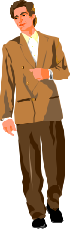 Let’s see if we can pick up some house wares at Sears.
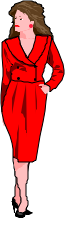 7. A Cartoon Test
In cartoon tests, cartoon characters are shown in a specific situation related to the problem.  
The respondents are asked to indicate what one cartoon character might say in response to the comments of another character.
24
7. Expressive Techniques
In expressive techniques, respondents are presented with a verbal or visual situation and asked to relate the feelings and attitudes of other people to the situation.  

Role playing -  Respondents are asked to play the role or assume the behavior of someone else.  

Third-person technique - The respondent is asked to relate the beliefs and attitudes of a third person (e.g. neighbor, a “typical” person) rather than directly expressing personal beliefs and attitudes.
25
7. Advantages of Projective Techniques
Unique responses - They may elicit responses that subjects would be unwilling or unable to give if they knew the purpose of the study.  

Personal responses - Helpful when the issues to be addressed are personal, sensitive, or subject to strong social norms.  

Revealing of subconscious motives - Helpful when underlying motivations, beliefs, and attitudes are operating at a subconscious level.
26
7. Disadvantages of Projective Techniques
Suffer from many of the disadvantages of unstructured direct techniques, but to a greater extent:
Require highly-trained interviewers.  
There is a serious risk of interpretation bias.  
They tend to be expensive.  
May require respondents to engage in unusual behavior.
27
8. Analysis of Qualitative Data
Data reduction – Select which aspects of the data are to be emphasized or minimized for the project at hand.
Categorize – Group responses into meaningful categories.
Data display – Develop a visual interpretation of the data with the use of such tools as a diagram, chart, or matrix.  
Frequencies are possible, but averages and standard deviations are not!
Conclusion drawing and verification – Consider the meaning of analyzed data and assess its implications for the research question at hand.
28
8. Analysis of Qualitative Data
Please tell us how we can improve your experience at Pizza Shack. _________________
29
Questions?
Thank You!
30